Planning for high-challenge, high support classrooms
Setting up EAL/D Learners for Success 
(English as an Additional Language/Dialect)
Colleen Combe, Consultant, Teaching Multilingual Learners (TML) Program NT DET
What do your EAL/D learners need to do if they are to achieve success in their academic learning?
2
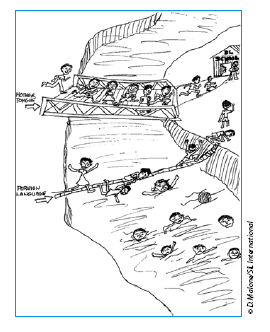 UNESCO, 2007, Promoting literacy in multilingual settings, p.7
3
How do we support our EAL/D learners?

Questions all teachers need to consider
4
1.
What are the basic essential skills, knowledge and understandings that learners need in order for them to progress successfully?
5
Content
Think about your teaching area. 

What age are your learners?
What are the basic , essential  skills , knowledge and understandings that your learners need?
Where do you obtain information about this?
6
Cummins: BICS
Basic Interpersonal Communication Skills
The language necessary for day to day living including conversations with friends and informal interactions
2 years
7
Cummins: CALP
Cognitive Academic Language Proficiency
The language necessary to understand and discuss content in the classroom
Cognitively demanding 
–deals with abstract concepts, 
has specialised vocabulary 
uses more complex language
5 – 7 years
8
9
Cummins
‘ We should not assume that non-native speakers who have attained a high degree of fluency and accuracy in everyday spoken English have the corresponding academic language proficiency’
‘The non-native speakers who have exited from the ESL program, are still, in most cases, in the process of catching up with their native speaking peers.’
http://esl.fis.edu/teachers/support/cummin.htm
10
2.
What English language knowledge, skills and understandings do teachers need to teach in order for learners to engage successfully with the content?
11
Language use
Think about lessons/task you teach
What vocabulary do the learners need to use?
What language functions do they need to know about ?(eg: describing, explaining, justifying, evaluating, explaining, predicting, showing cause and effect)
What language features (grammar) do they need to use?
What text types?
12
What is the content knowledge?
https://portal.ntschools.net/sites/LearningLinks/rscam/Pages/home.aspx
13
ScienceHow does change affect the properties of materials?
NPM 4 
use a simple model to explain how particles are arranged in solids, liquids and gases and how they undergo physical changes
describe the features of physical and chemical changes
identify matter as elements, mixtures and compounds
NPM 3 
describe relationships between properties, composition and uses of different materials
classify materials as solids, liquids, gases and explain why
14
Science as InquiryLearners demonstrating solid evidence of ....
Band 4 SI 4 Investigating 
plan and communicate, using labelled diagrams or text, a procedure for an investigation to test a simple hypothesis including the use of repeat trials or replicates
use line graphs to display continuous data and bar graphs to display discontinuous data
identify and interpret patterns and relationships in their data, draw conclusions and make suggestions for improving investigations
communicate investigation results, analysis and evaluation of results
Band 3 SI 2 Investigating 
contribute to planning investigations with awareness of fair testing and repetition
make measurements and record their results in tables, graphs and other structured forms
identify and describe results with predictions and draw conclusions that summarise their findings
15
3.
What teaching approach/ methodology or model  should teachers use so that the learners can successfully engage in the learning?
16
4.
What activities/strategies do teachers need to use in their lesson planning to allow learners to access the content required and build on their language understandings in order to be successful learners and progress?
17
ESL Methodology and Strategies
Think about:
How do you plan your lessons so that EAL/D the learners  are  learning both the language and the content at an appropriate cognitive level?
How do you ‘scaffold’ the learning in your class so that your EAL?D learners are actively using the required language?
What ‘strategies’ do you provide so that your EAL/D learners can access the learning materials?
18
A focus on meaning
This requires input or the language that learners listen to or read, to be comprehensible. It also involves critical literacy
A focus on use. This involves using language to transform what has been learned through generating new knowledge, creating literature & art, and acting on social realities
A focus on language forms and uses  - at the whole text, sentence and word level and the ability to critically analyse these.
19
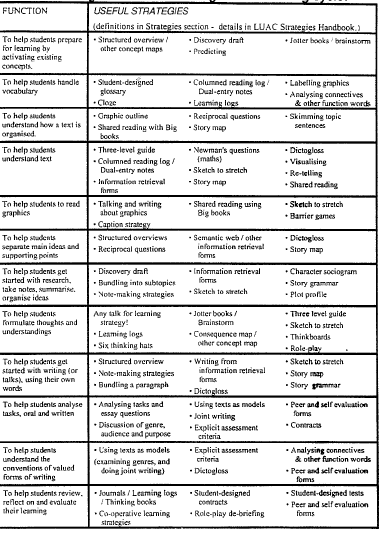 20
5.
How do teachers know  where their EAL/D  learners are at in terms of  their English language development and where they need to go?
21
ESL Target Setting
Think about
At what ESL level are the learners in your class?
What does this mean?
How do you move them on?
What planning is needed?
22
NTCF ESL Levels – Secondary 
Listening and Speaking
23
NTCF ESL Levels – Secondary 
Reading and Writing
24
5 Steps for planning a ‘language informed’ unit of work
Note what you already know about you students’ language strengths and their language learning needs. (NTCF ESL Levels)
Identify the language that is central to the particular topic you plan to teach (Analysis)
Select the key language on which you will focus (include in your assessment rubric)
Design or choose activities/strategies to present and use the focus language
Evaluate your unit. (What did the learners learn?)
P. Gibbons, 2009, English learners Academic Literacy and Thinking, Heinemann, p.159.
25
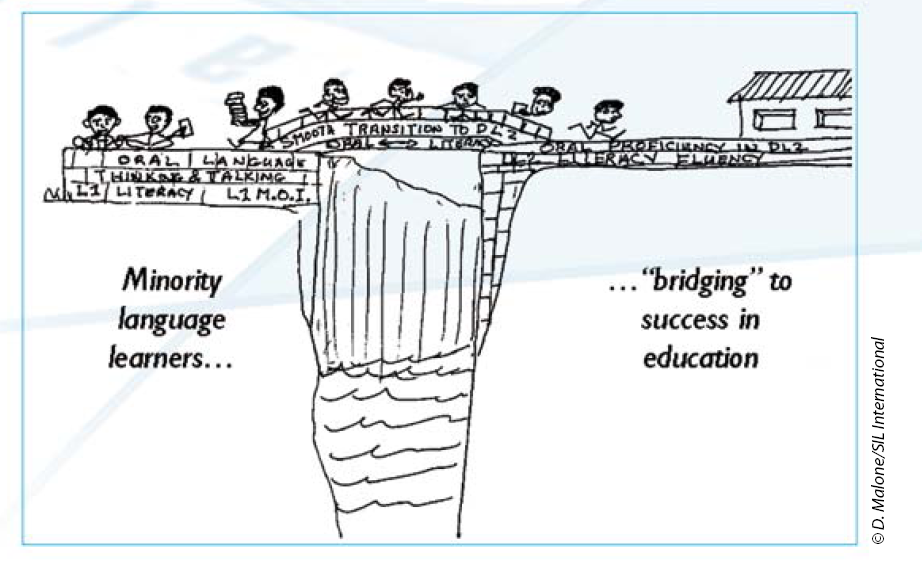 UNESCO, 2007, Promoting literacy in multilingual settings, p.8
26
Where can I get more information?
NALDIC
http://www.naldic.org.uk/
http://www.naldic.org.uk/docs/resources/documents/0610-2002Science.pdf
http://www.naldic.org.uk/docs/resources/documents/ma_eal.pdf
LUAC Materials
http://www.det.act.gov.au/teaching_and_learning/literacy_and_numeracy/language_for_understanding_across_the_curriculum_luac
NSW 
http://www.boardofstudies.nsw.edu.au/syllabus_hsc/pdf_doc/academic-english-support-2009-2012.pdf
http://www.schools.nsw.edu.au/learning/yrk12focusareas/esleducation/clresources.php
27
Contacts
Colleen Combe
Consultant 
TML Program
PH:	8999 3746
colleen.combe@nt.gov.au
28